HRVATSKI JEZIK
TEMA: POSEBNI DANI, BLAGDANI

ISHODI:
Učenik sluša/čita književni tekst, izražava o čemu tekst govori i prepoznaje književne tekstove prema obliku u skladu s jezičnim razvojem i dobi (B.1.2.). 



AUTORICA: NATALIJA MIHELIN, učiteljica razredne nastave – mentor, 
I.osnovna škola Dugave, Zagreb
Sreća je…
Potreban materijal
Trag u priči, 105. stranica
Bilježnica
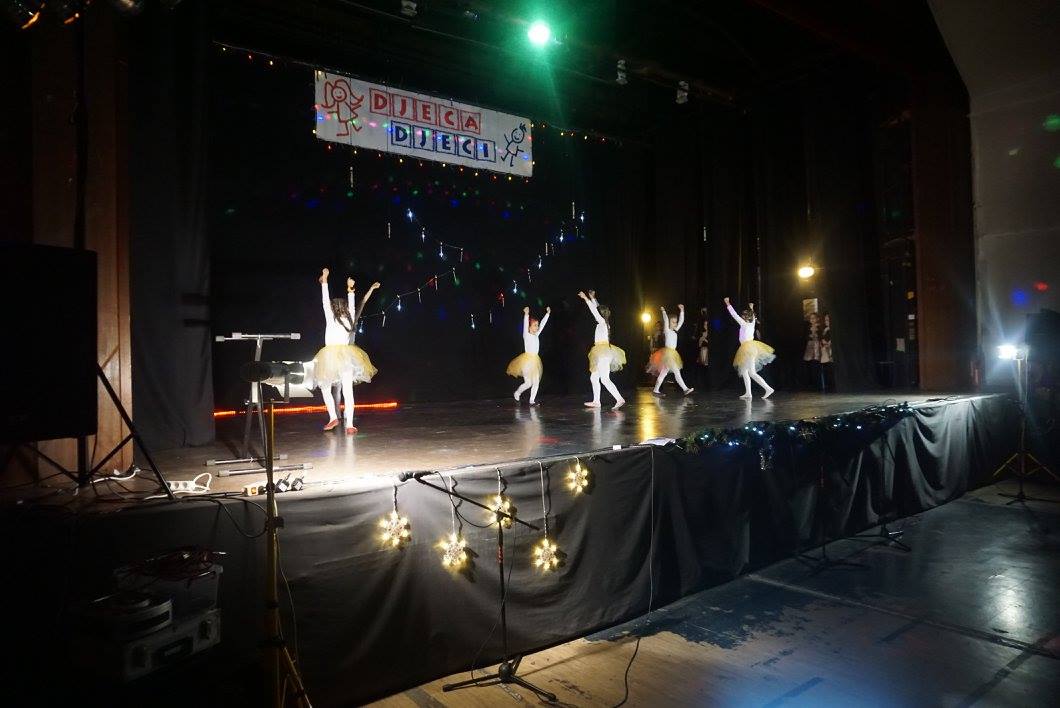 SREĆA
Gdje se krije sreća?

Što mislite?

Promotrite slike.
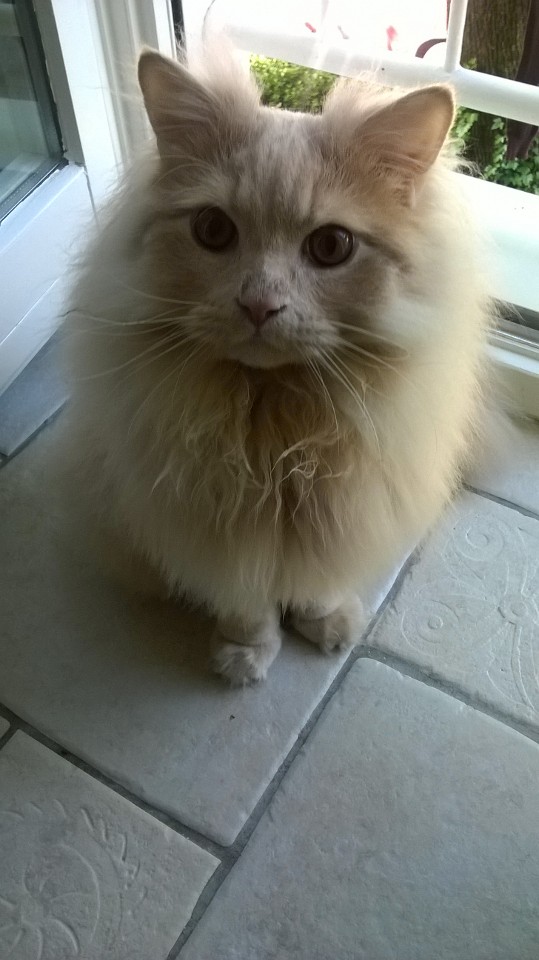 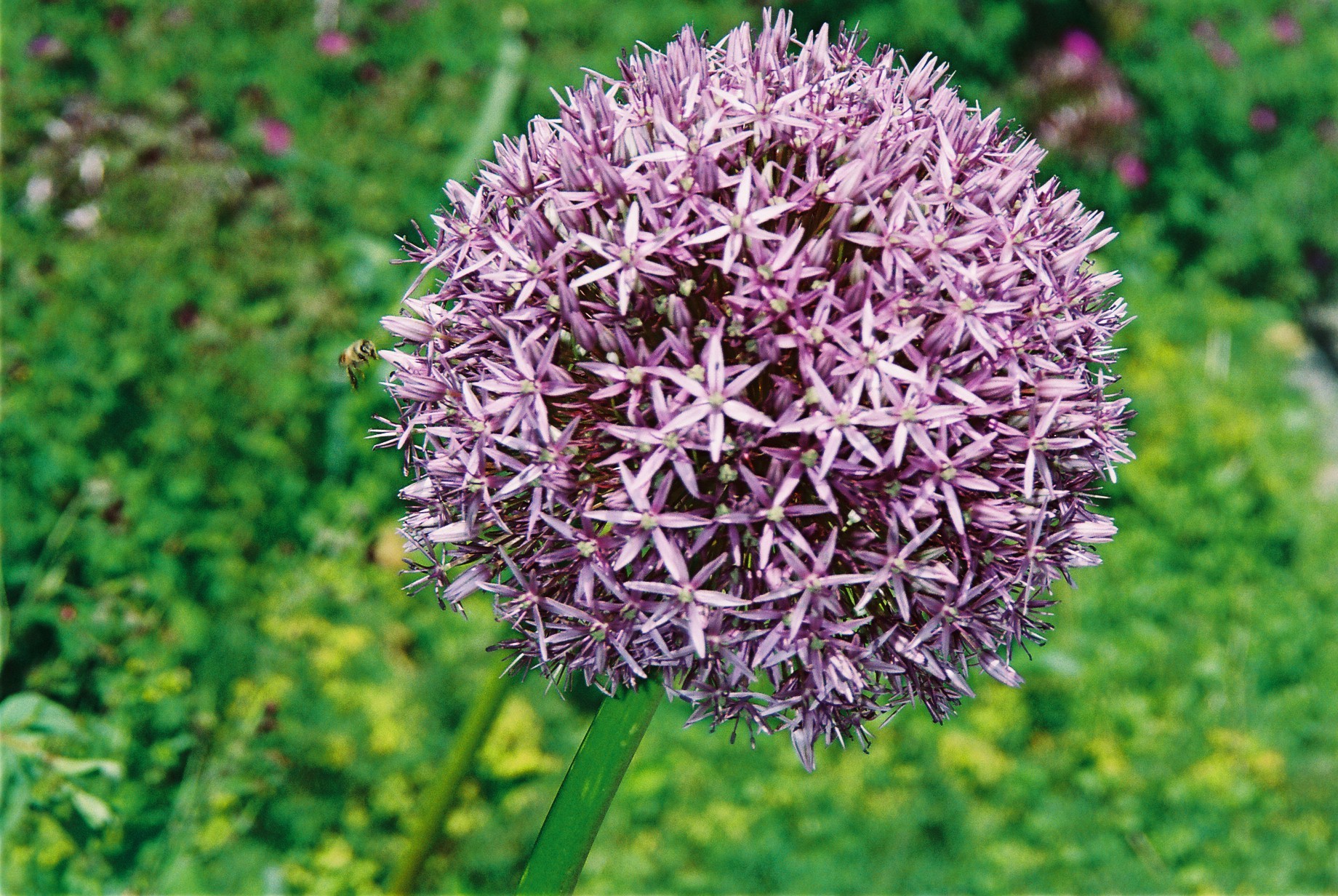 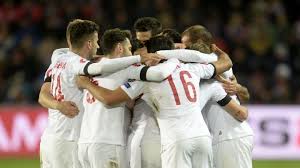 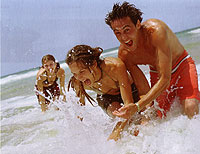 Pokušajte odgovoriti na sljedeća pitanja:
Kada ste sretni?

Tko vas čini sretnim?
Što vas čini sretnim?
Poslušajte  sljedeću pjesmu.
(Pjesma se nalazi u čitanci na 105. stranici.)
Što se gdje krije
Što se na nebu krije? 
-Zvijezda i ptice dvije.

Što se u moru krije?
Riba i barke dvije?

A što je u oku mame?
Bezbroj osmjeha za me.

Vladimir Halovanić
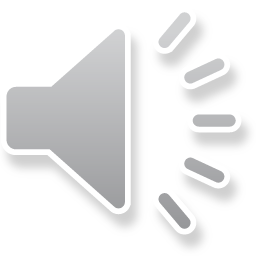 Pokušajte odgovoriti na sljedeća pitanja:
Što se krije u moru?
U moru se kriju riba i dvije barke.
Što se krije na nebu?
Na nebu se kriju zvijezda i ptice dvije.
Što je u majčinu oku?
U majčinu oku je bezbroj osmijeha za me.
Razmislite. Gdje se skriva sreća?
Sreća se skriva se u oku mame. 
Sreća se skriva u mami i njezinim osmjesima.
Sreća je kada je mama u blizini.
Otvorite bilježnicu i napišite:
ŠTO SE GDJE KRIJE
VLADIMIR HALOVANIĆ
Napišite kratku priču o sreći.Možete napisati i pjesmu. Pišite velikim tiskanim slovima.
Evo male pomoći.

Za mene je sreća kada se igram s bratom. 
Sretna sam kada plešem.
Sretna sam kada se igram s prijateljima.
Sretna sam kada idem u šetnju.
Sreća
Sreća je Ivo, 
Sreća je Ana, 
Sreća je…
Po želji možete dopuniti rečenice u čitanci na 104. stranici.
Odlično!
Ako si završio/završila, možeš ići u igru!